Возможности организации обучения русскому языку и литературе с использованием дистанционных образовательных технологий
Галактионова Н. Е, руководитель ГМО учителей русского языка и литературы
ЭЛЕКТРОННОЕ ОБУЧЕНИЕ Из ФЗ №273 «Об образовании в Российской Федерации» (ст. 16):
«Электронное обучение  - это организация образовательной деятельности с применением содержащейся в базах данных и используемой при реализации образовательных программ информации и обеспечивающих ее обработку информационных технологий, технических средств, а также информационно-телекоммуникационных сетей, обеспечивающих передачу по линиям связи указанной информации, взаимодействие обучающихся и педагогических работников».
ДИСТАНЦИОННЫЕ ОБРАЗОВАТЕЛЬНЫЕ ТЕХНОЛОГИИ
«Дистанционные образовательные технологии — это образовательные технологии, которые реализуются в основном с применением информационно-телекоммуникационных сетей при опосредованном взаимодействии обучающихся и педагогических работников (на расстоянии)».
Рекомендуют
Письмо Министерства просвещения от 19.03.2020 ГД-39/04 "О направлении методических рекомендаций» 
Статья Чем онлайн-уроки должны отличаться от оффлайна
Источник: Российская газета Rg.Ru статья "Трудности дистанционного обучения и как с ними справится» на портале я учитель, где даны ответы на самые распространенные вопросы«
Источник: Яндекс.Учитель  статья "10 простых рекомендаций как перейти на дистанционное обучение«. Источник: Яндекс.Учитель
Источник: Высшая школа экономики статья «Мобильная школа – реализация очного и электронного образования»
РОССИЙСКИЕ ОБРАЗОВАТЕЛЬНЫЕ ПЛАТФОРМЫ
с бесплатной регистрацией и с высоким уровнем качественного образовательного контента;
РЭШ (Российская электронная школа)Возрастная категория: 1-11 классДоступ к материалам портала: бесплатно
https://resh.edu.ru/
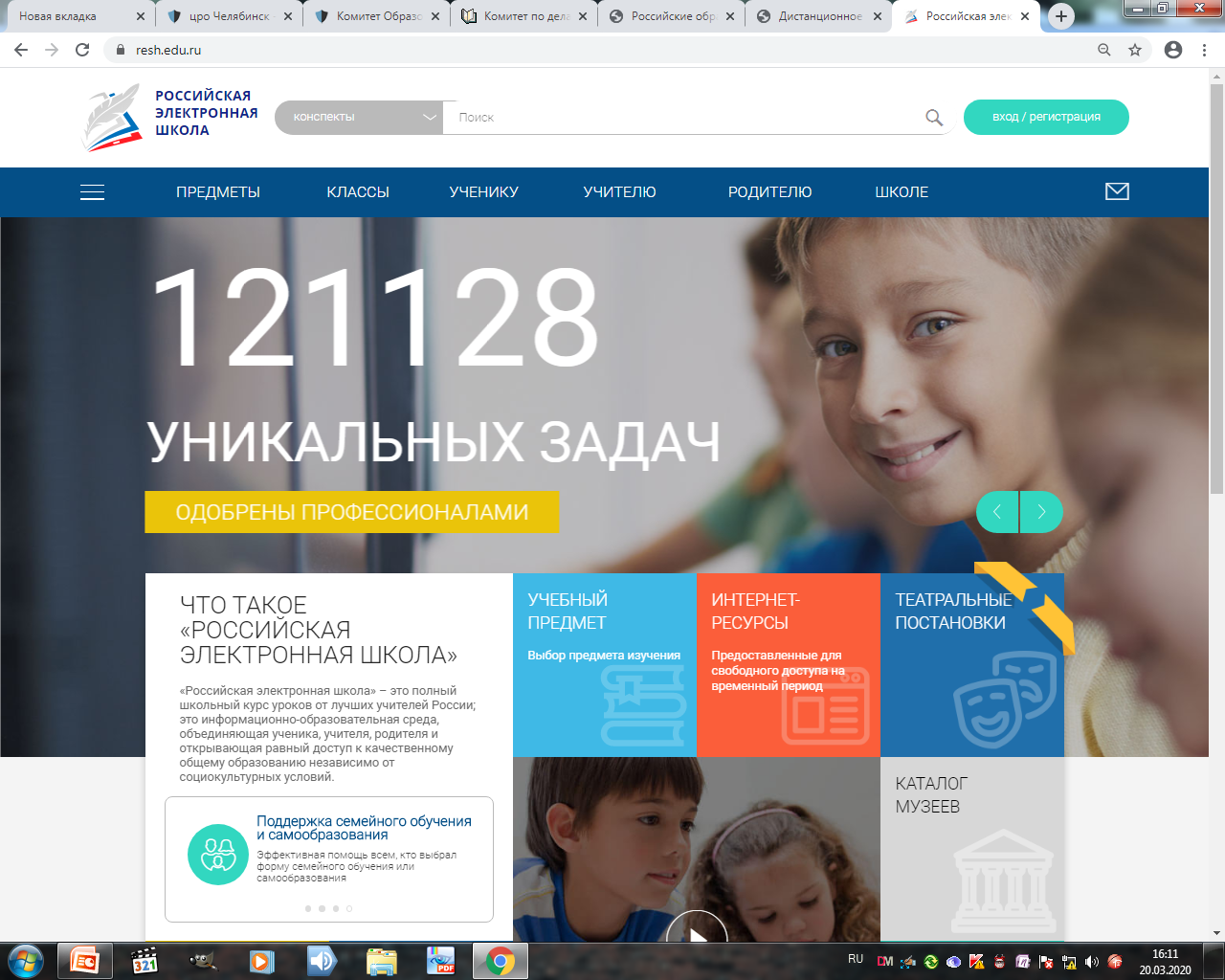 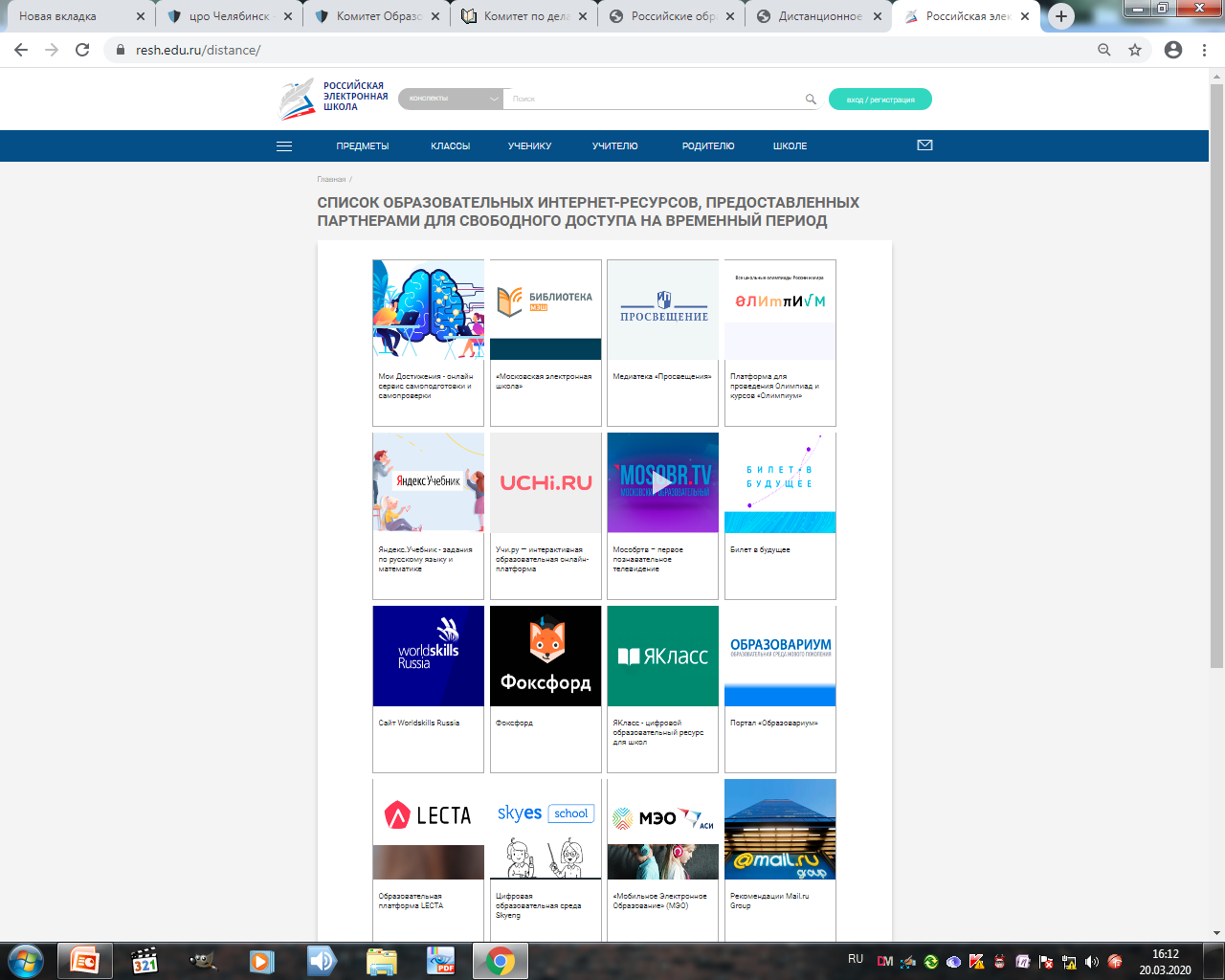 ИНСТРУКЦИИ
InternetUrokВозрастная категория: 1-11 классДоступ к материалам портала: частично бесплатно
https://interneturok.ru/
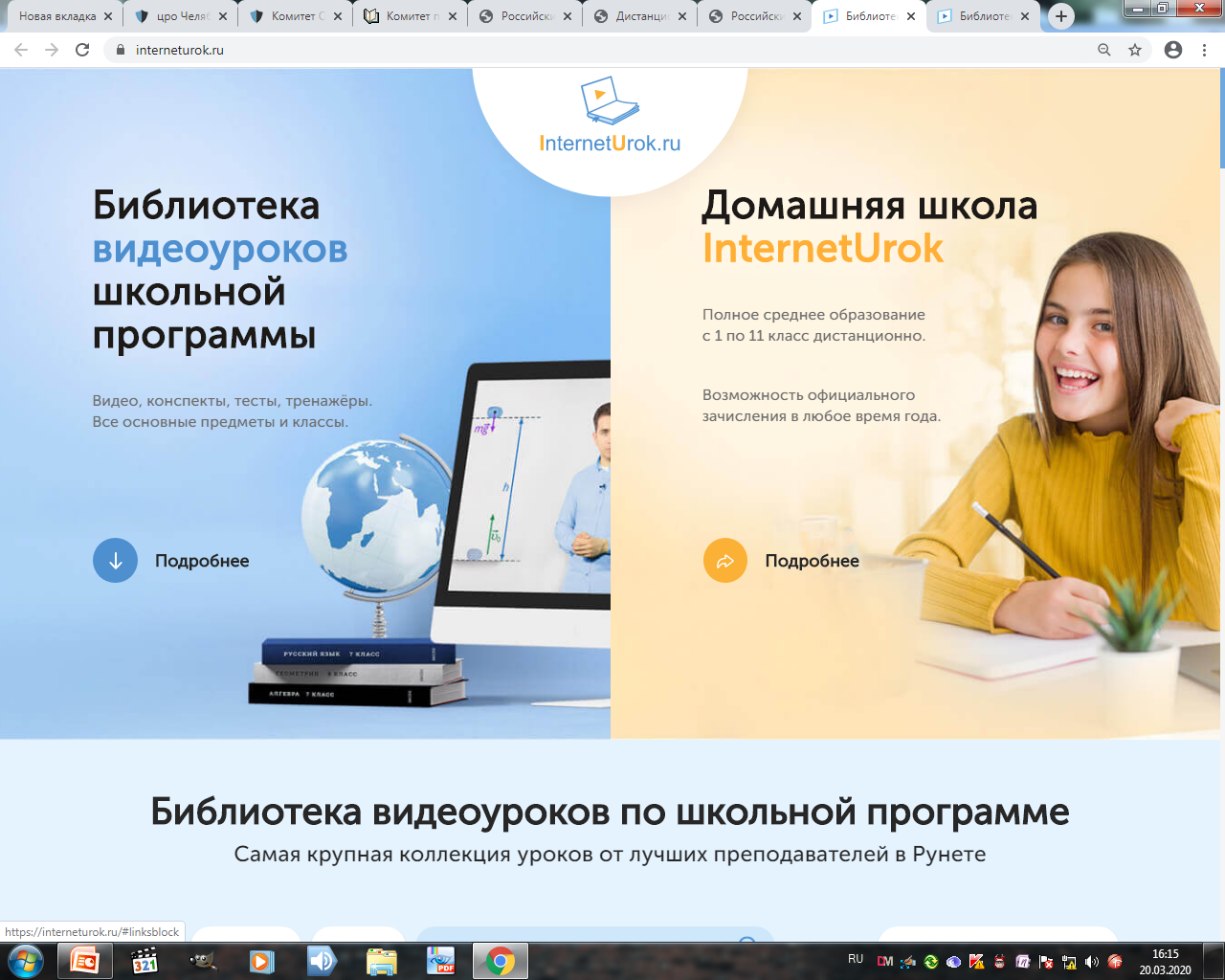 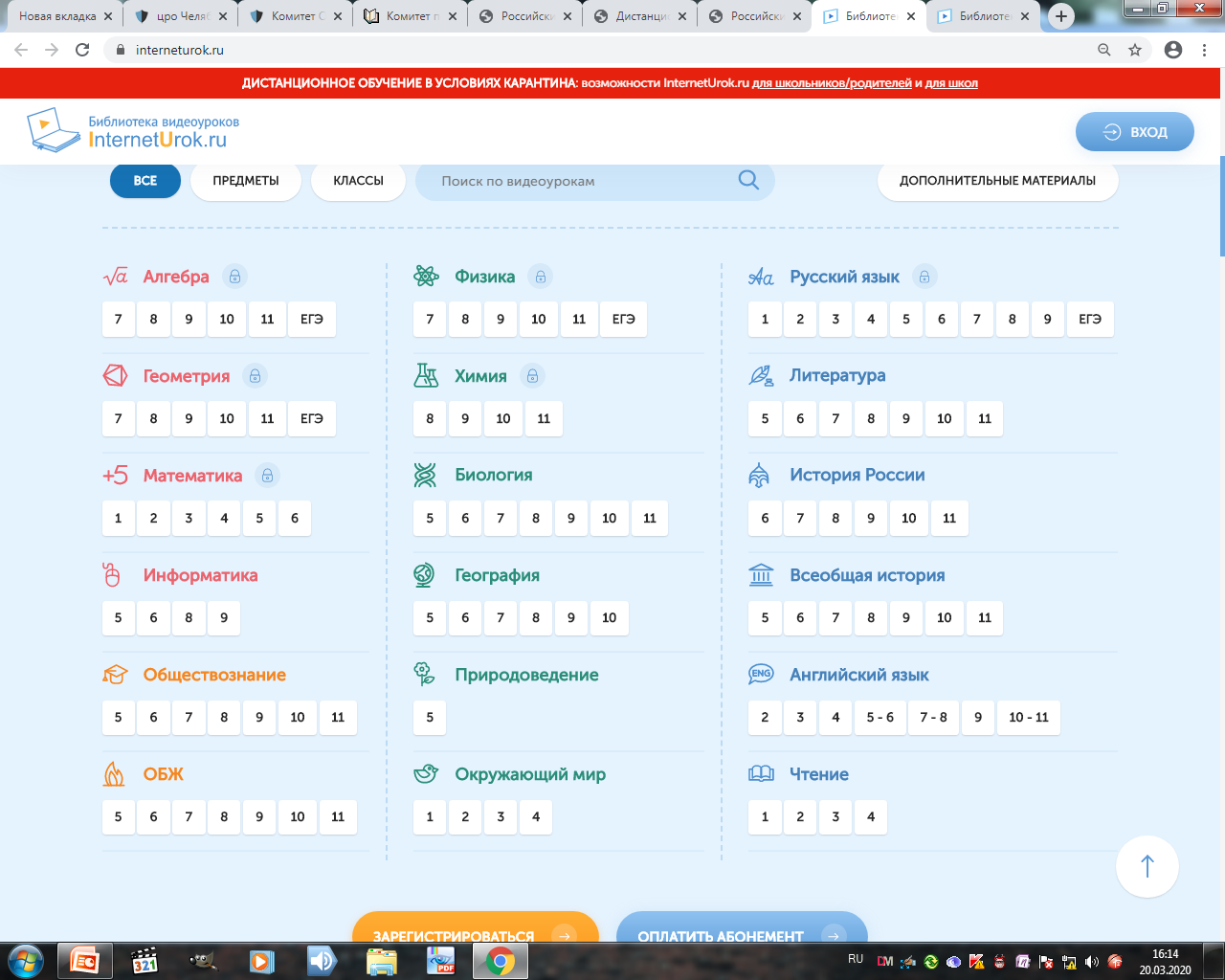 Яндекс.УчебникВозрастная категория: 1-5 классДоступ к материалам портала: бесплатно
https://chel.kp.ru/go/https://education.yandex.ru
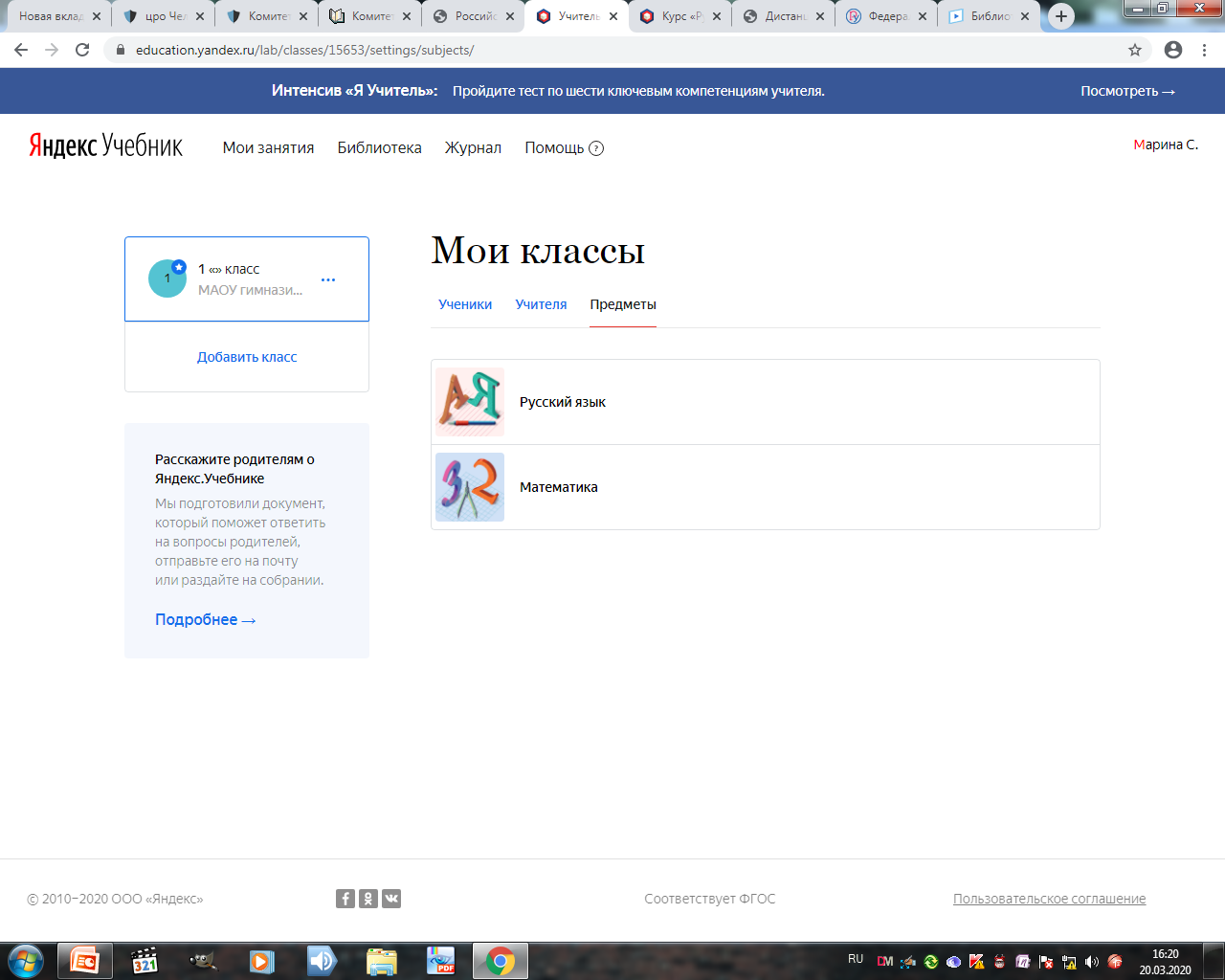 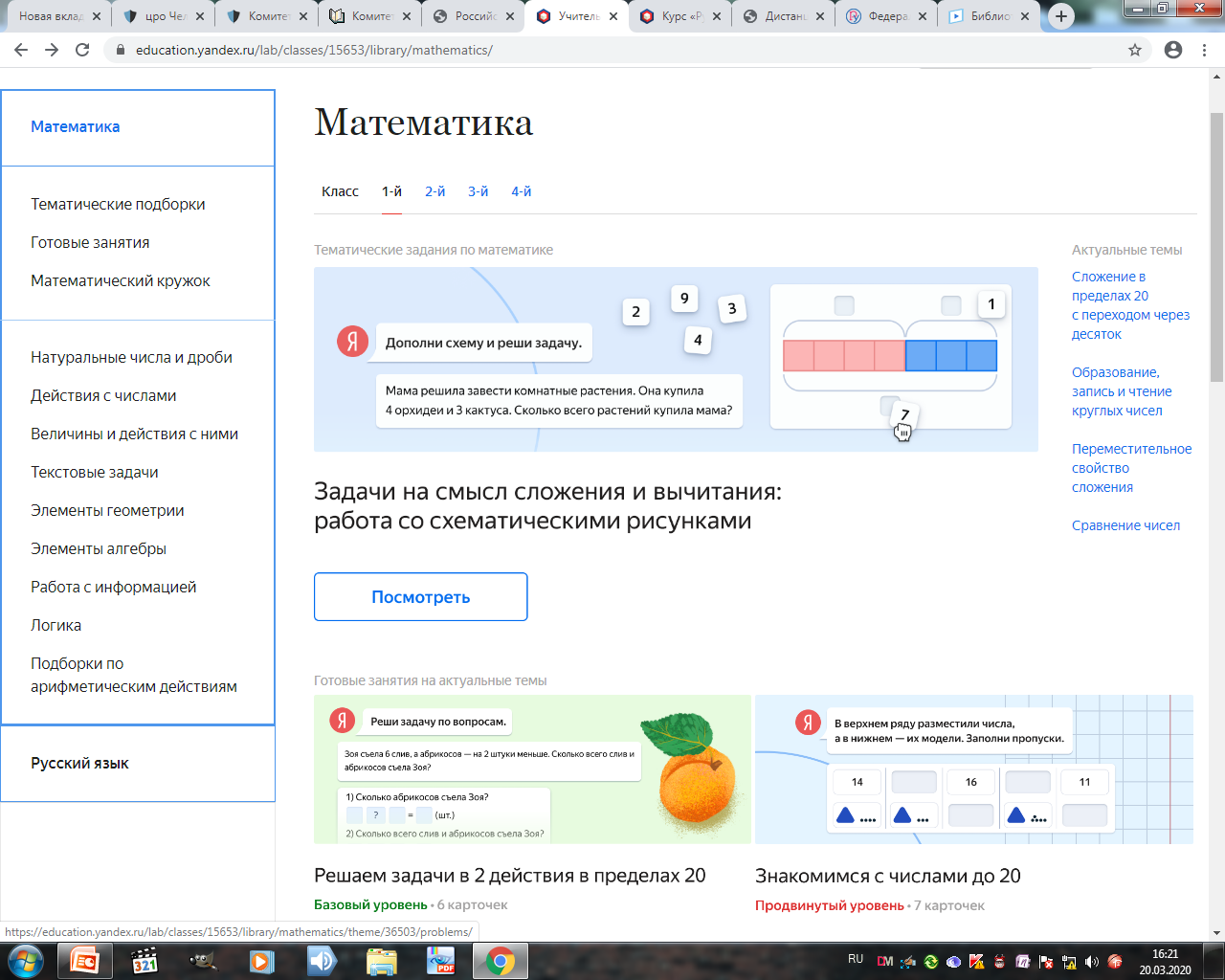 ИНСТРУКЦИИ
Российский учебник
https://rosuchebnik.ru/
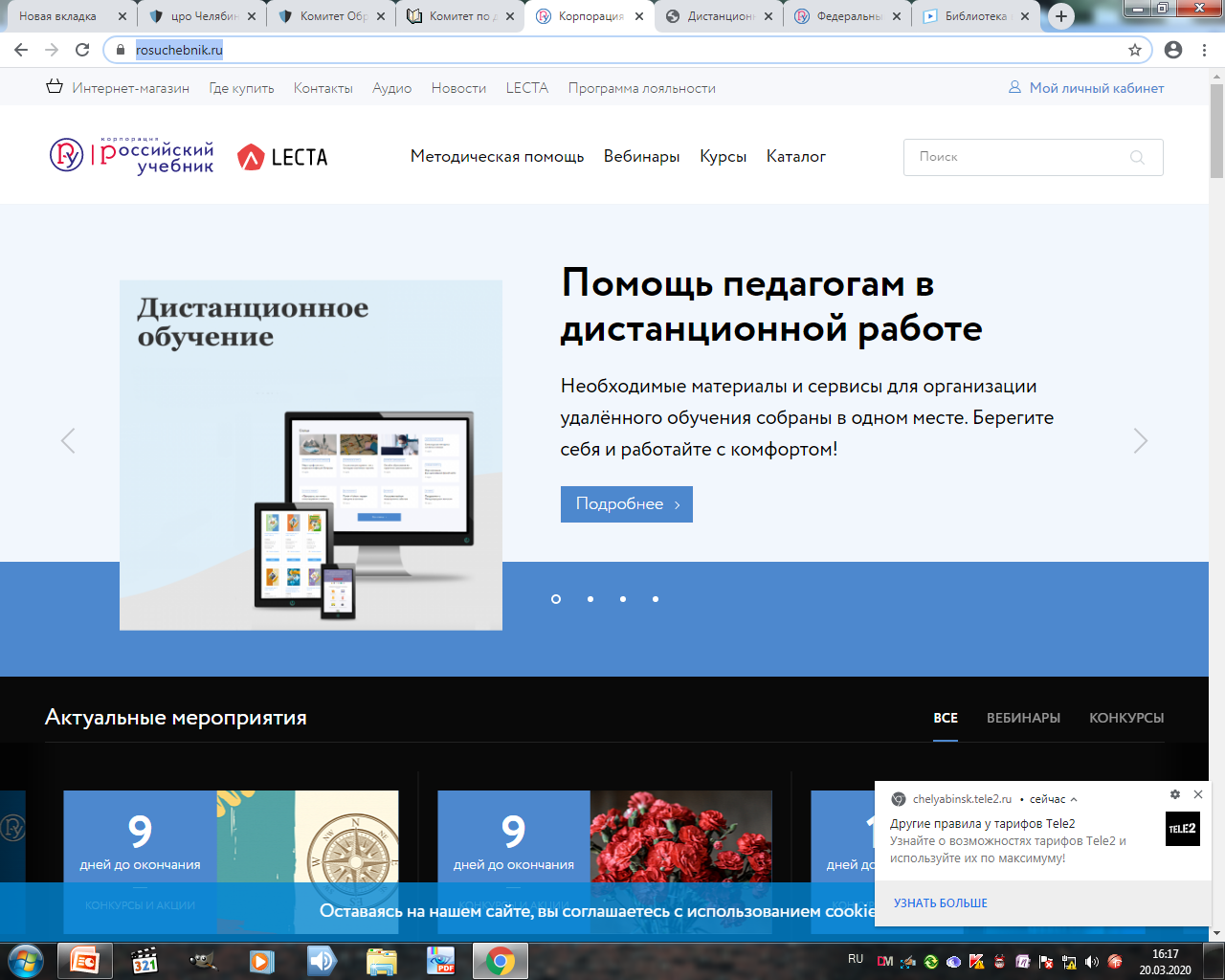 ПРОСВЕЩЕНИЕ
Бесплатный доступ к ЭФУ
Скачать инструкцию
https://prosv.ru/
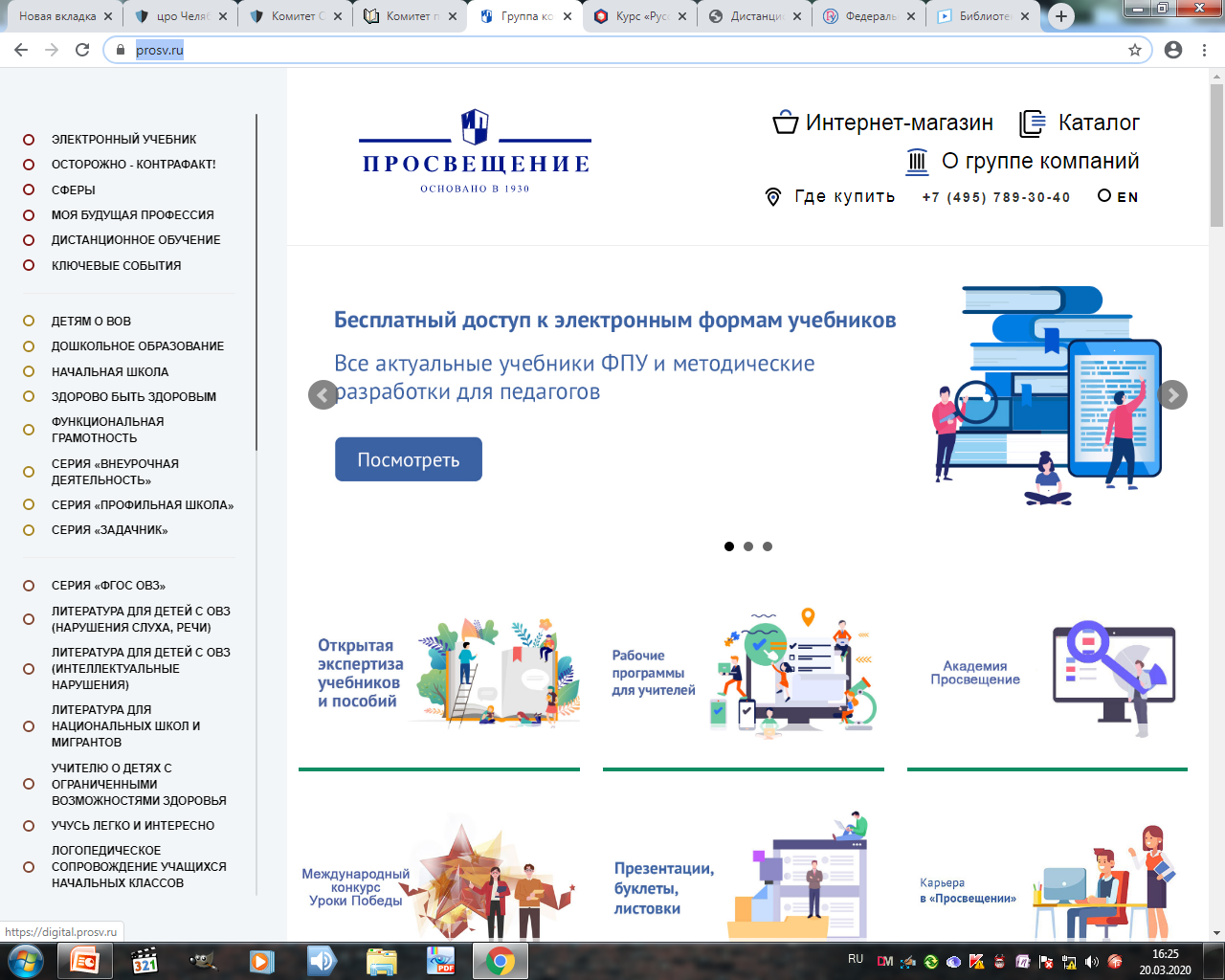 Академкнига/Учебник
http://akademkniga.ru/news/220826/
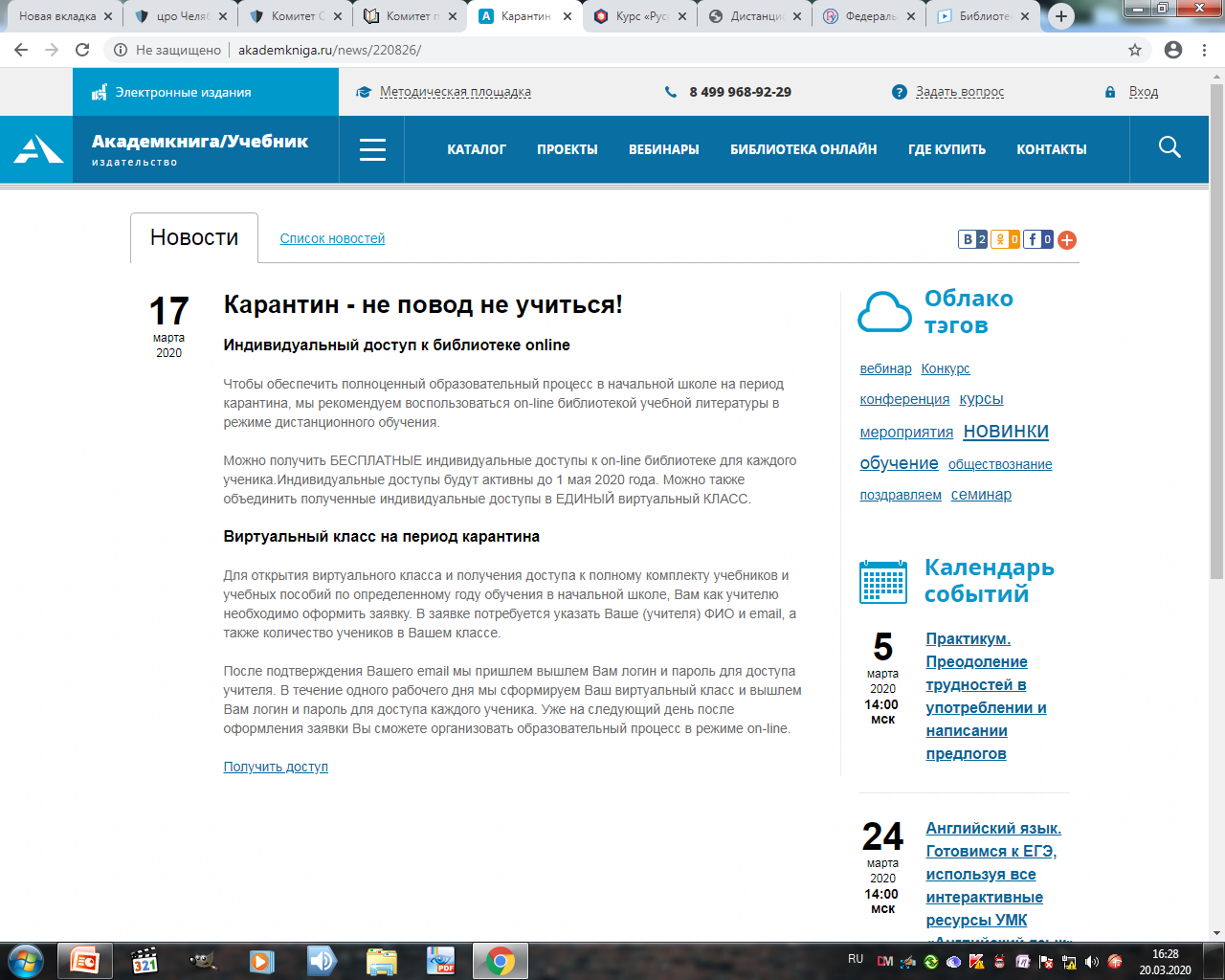 Получить доступ
«Русское слово»
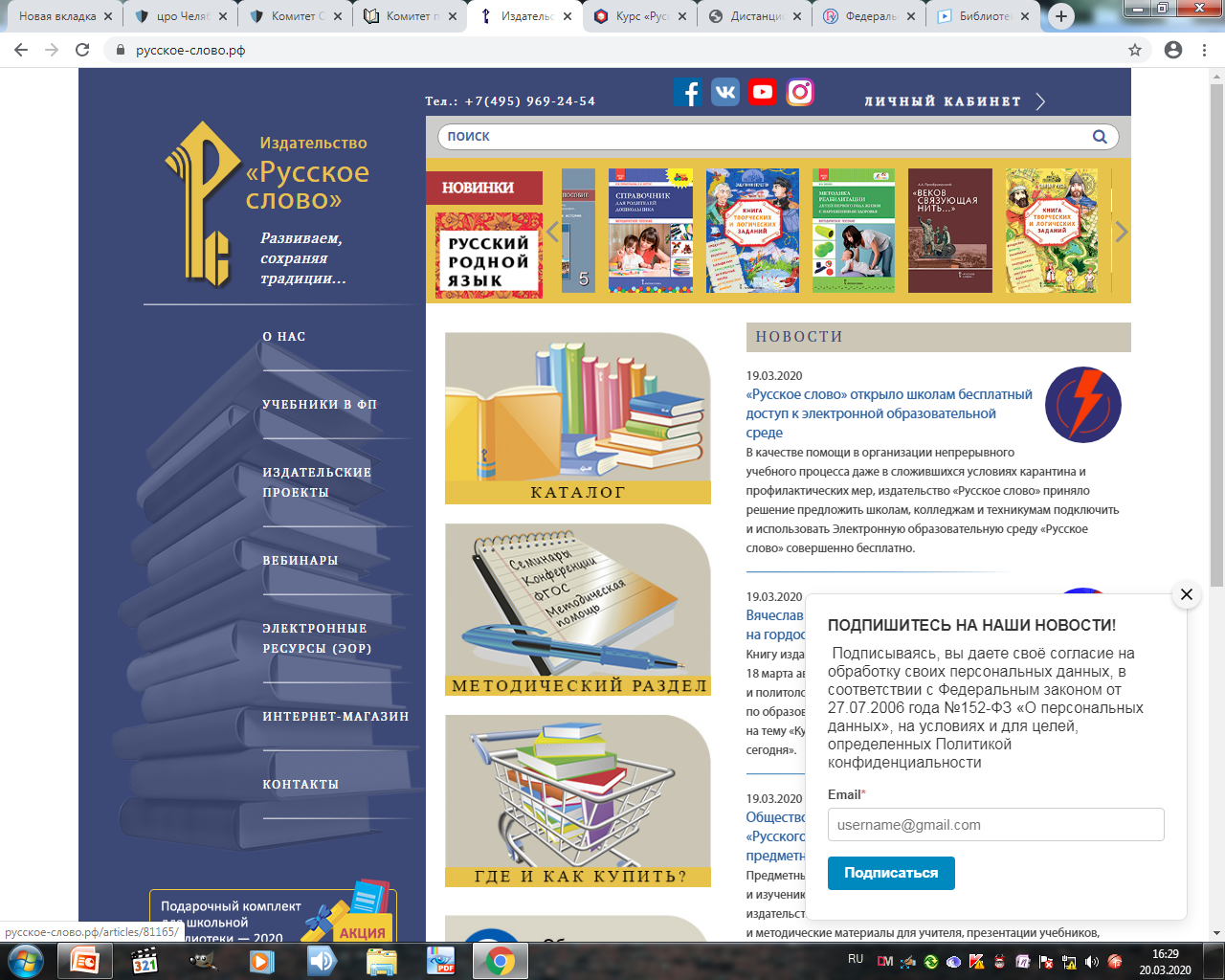 ИНФОУРОК
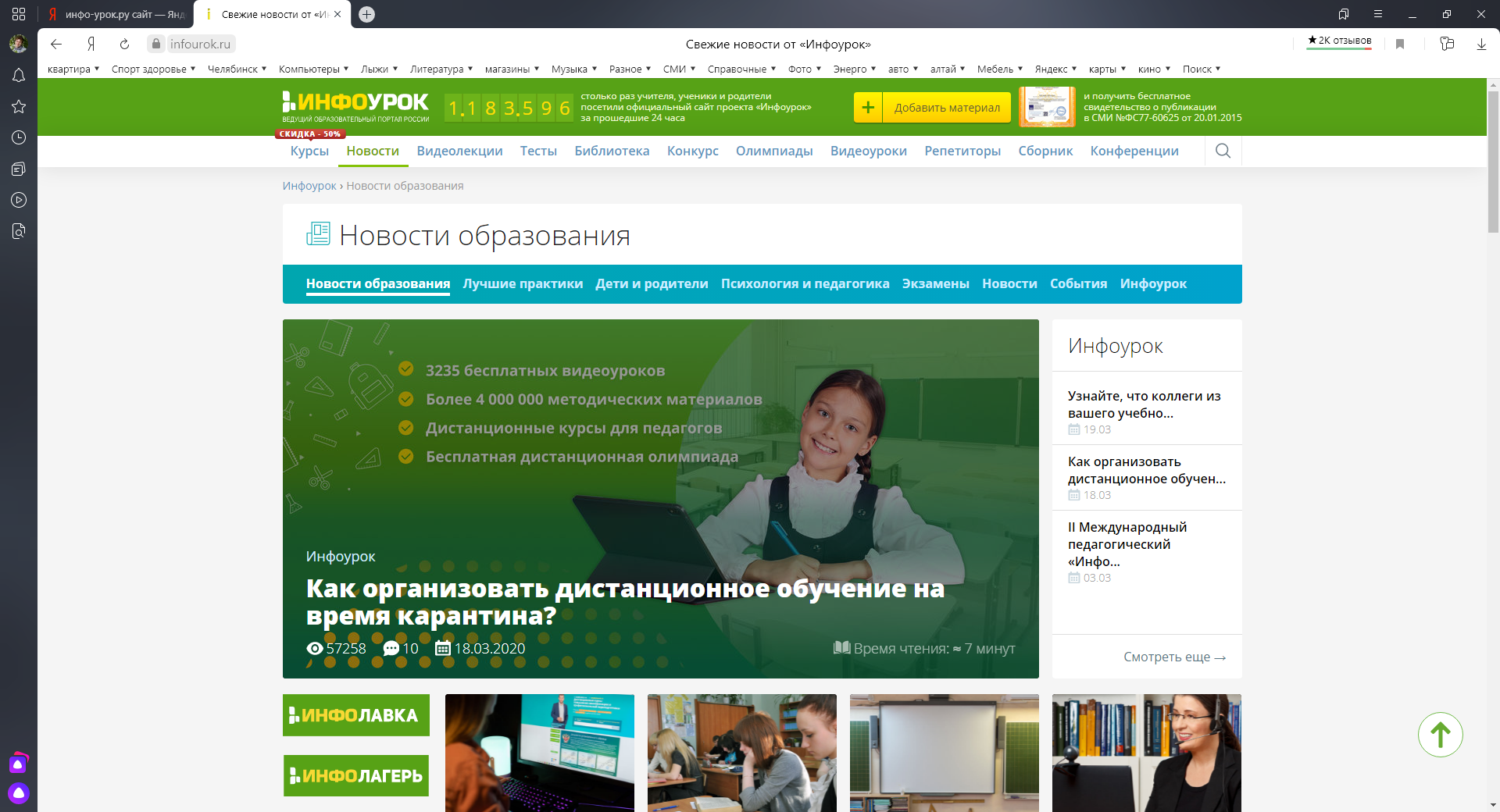 uchebnik.mos.ru
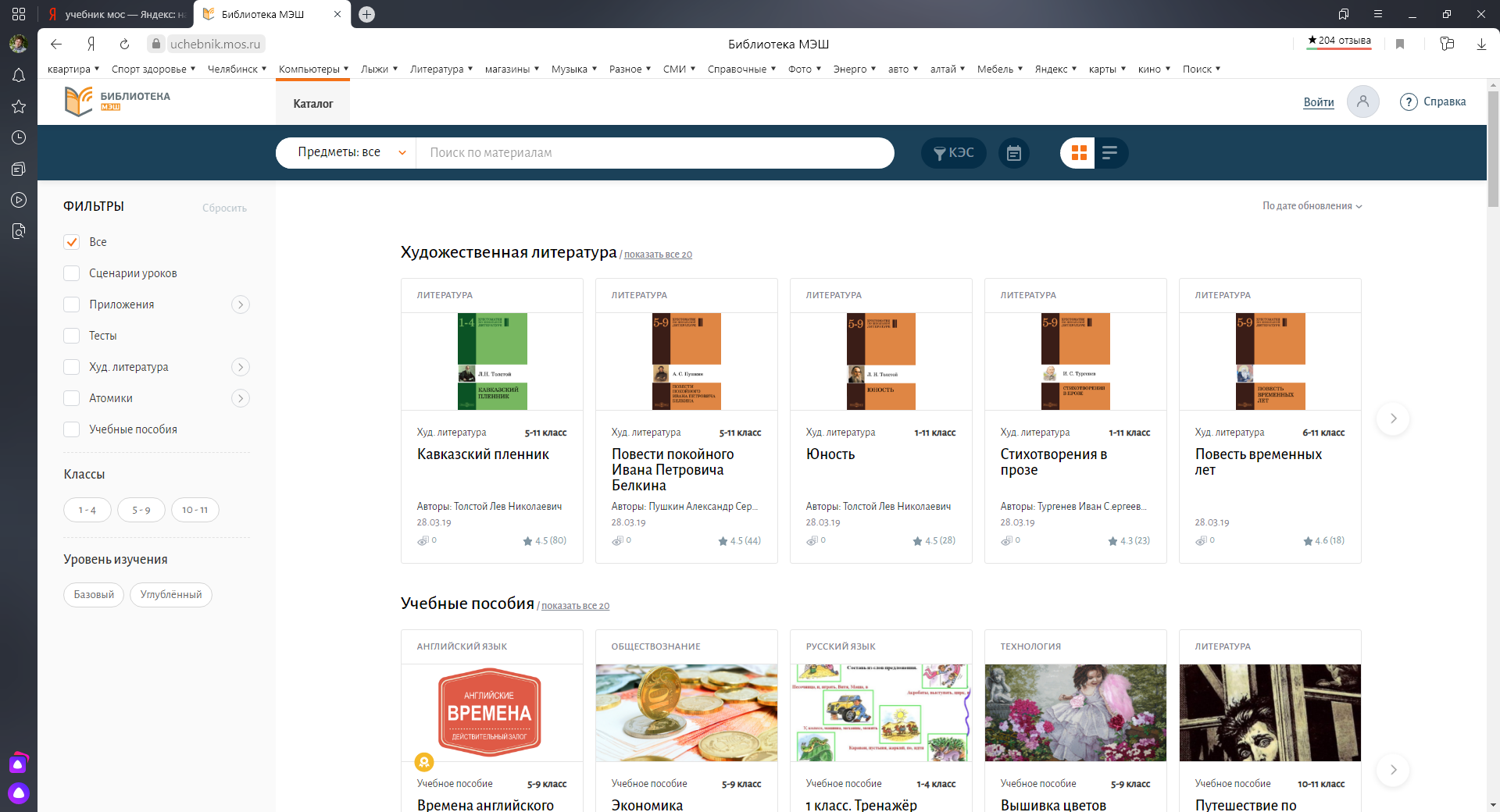 Видеолекции по литературе
«Игра в бисер» с Игорем Волгиным
 Проект «Мир Бибигона»
 «Открытый урок» с Дмитрием Быковым
СЕРВИСЫ ДЛЯ ОРГАНИЗАЦИИ ВЕБИНАРОВ, ВИДЕОУРОКОВ, КОНФЕРЕНЦИЙ
pruffme.com
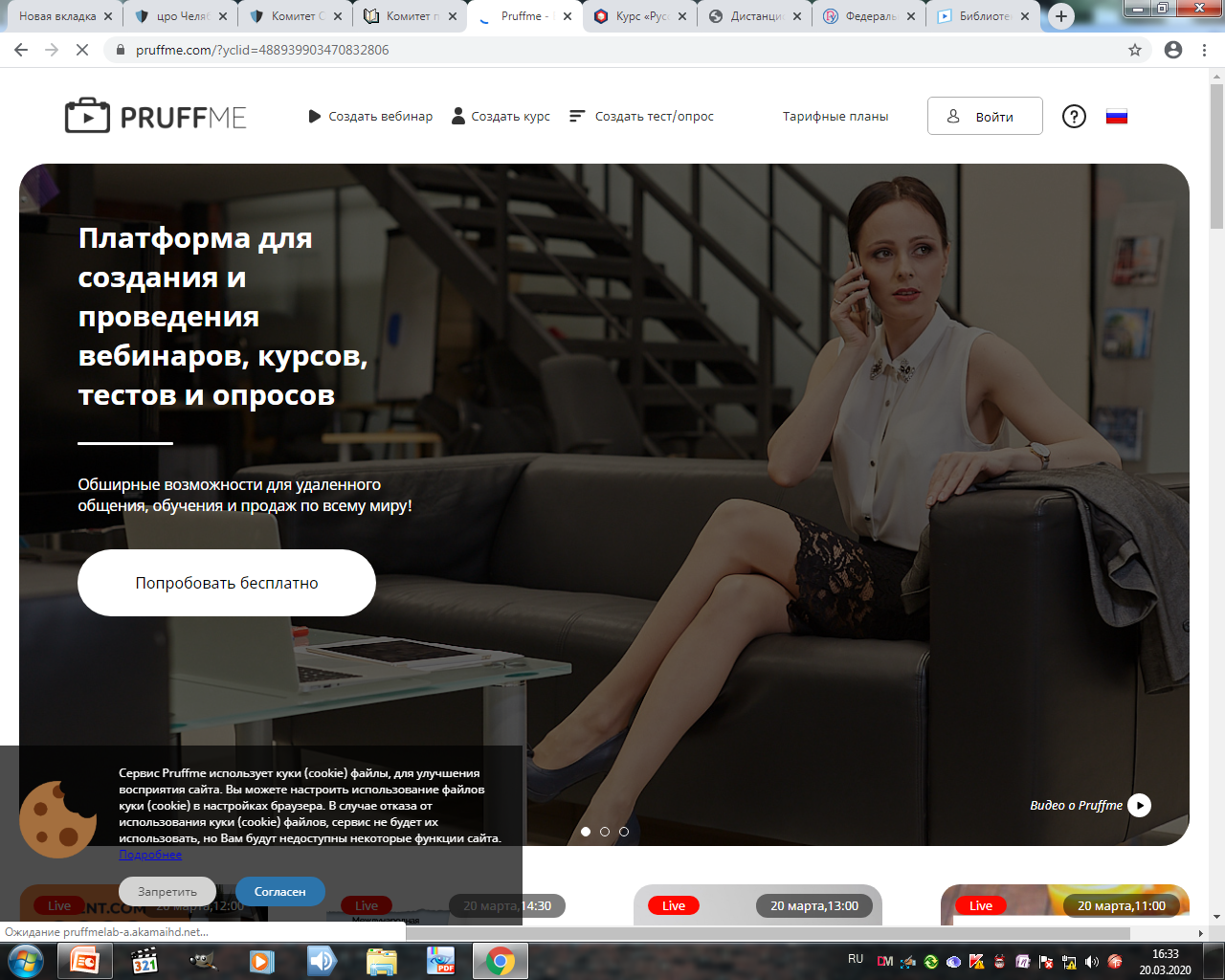 Платформа для создания и проведения вебинаров, видеокурсов, тестов и опросов.
Бесплатный тариф «Старт»
до 10 участников
создание тестов и опросов
загрузка презентаций, изображений, mp3-файлов и видео с Youtube в неограниченном количестве
Обучающие видеоролики
Обучающие видеоролики
Как создать и провести онлайн вебинар
Создание вебинара на платформе Pruffme.com
Проведение вебинара на платформе Pruffme.comКак пригласить участника в эфир на вебинаре
Создание видеокурса на платформе Pruffme.com
Создание онлайн-тестов на платформе Pruffme.comКак быстро создать вебинар на платформе Pruffme?
Как провести вебинар и использовать все его функции?
Myownconference.proПлатформа для создания и проведения вебинаров, видеокурсов, тестов и опросов.
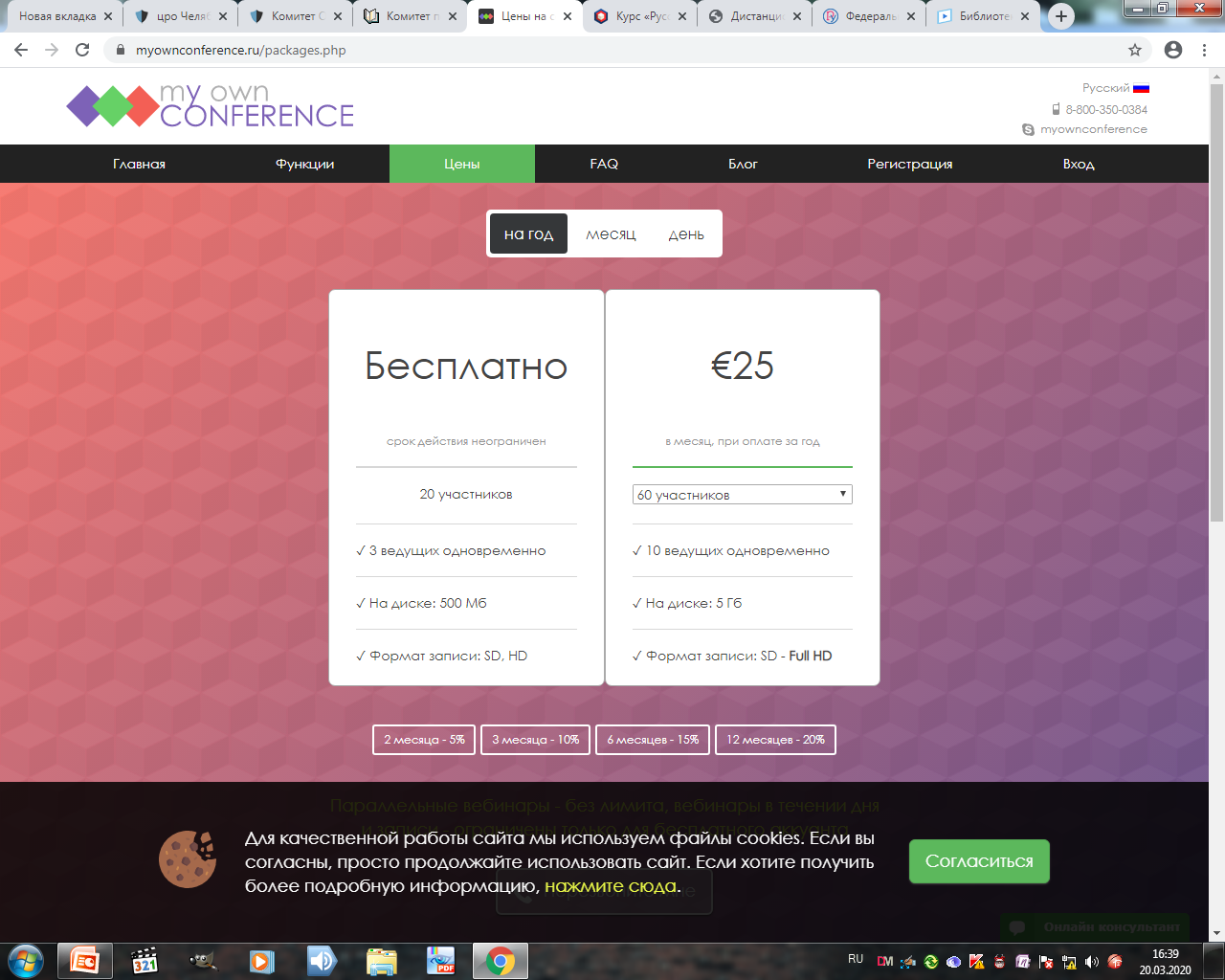 Имеется бесплатный тариф
до 20 участников
создание тестов и опросов
3 ведущих одновременно
загрузка презентаций, изображений, видео
НАЧАЛО РАБОТЫ
Skype
https://www.skype.com/ru/free-conference-call/
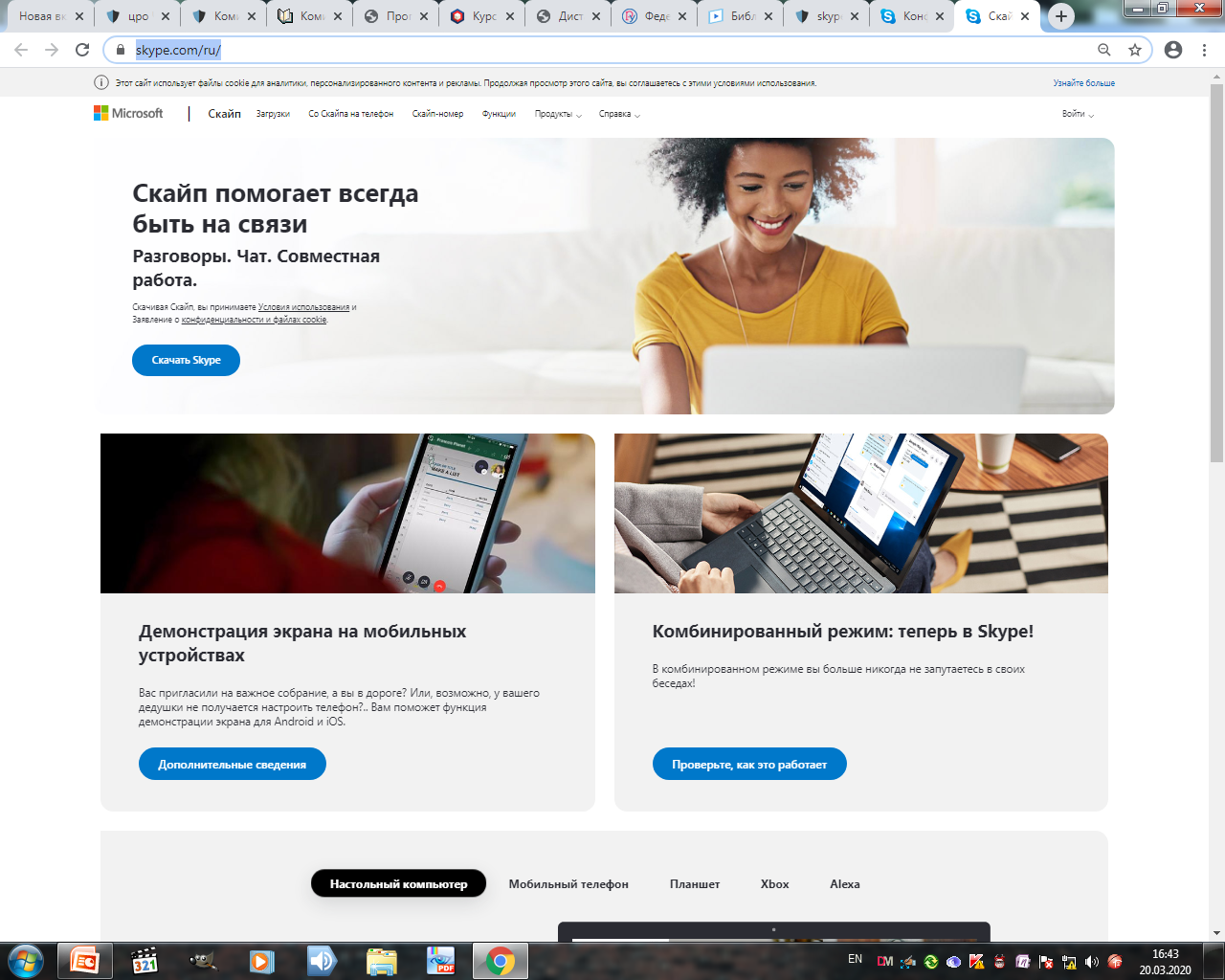 ВИДЕОИНСТРУКЦИЯ
02.07.2018Рубрика: FAQ
VIBER
Как сделать групповой звонок в Вайбере
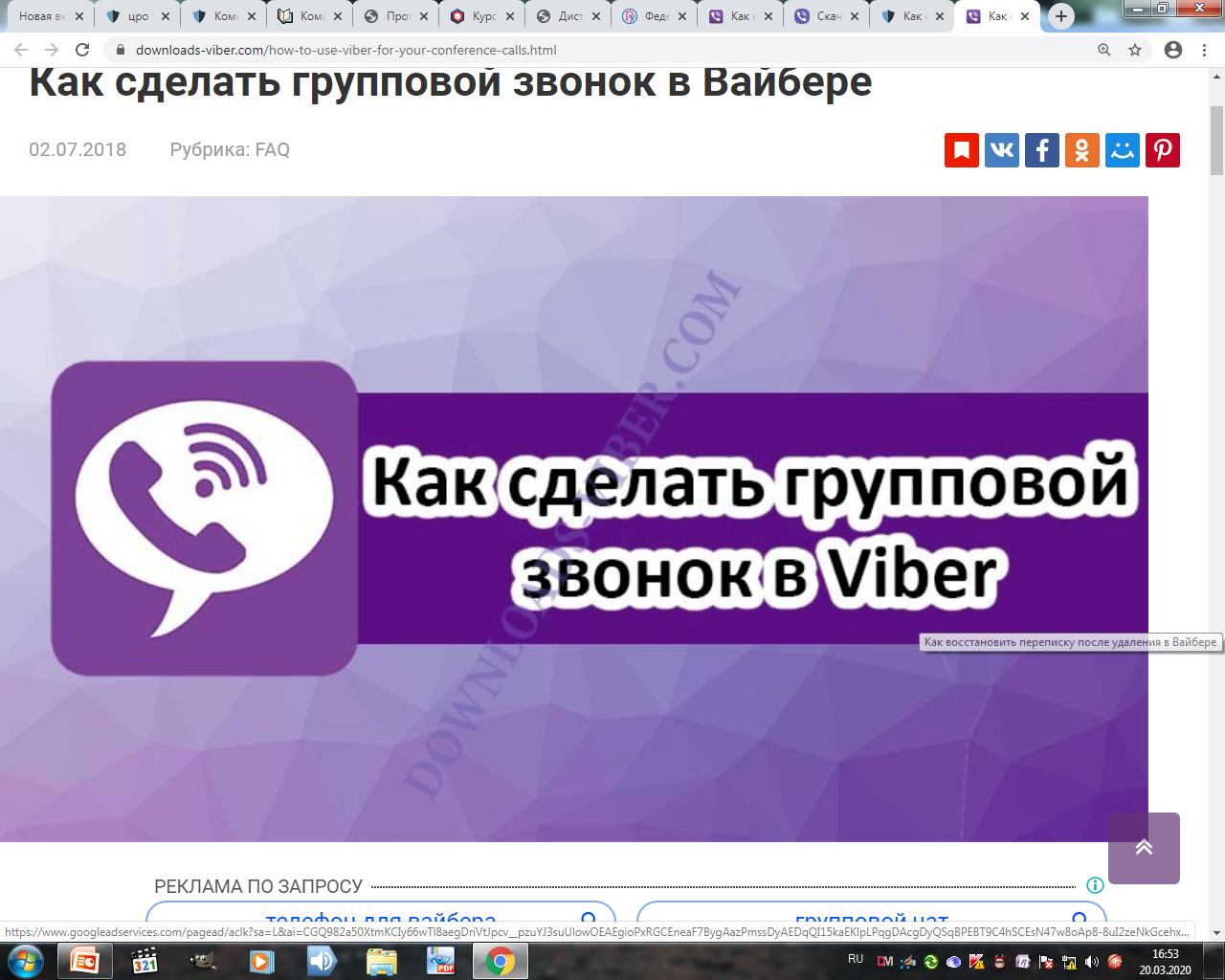 Интерактивные  инструменты урока
с бесплатной регистрацией и с высоким уровнем качественного образовательного контента;
Learnis Веб‑квесты, викторины и интеллектуальные онлайн‑игры
https://www.learnis.ru/
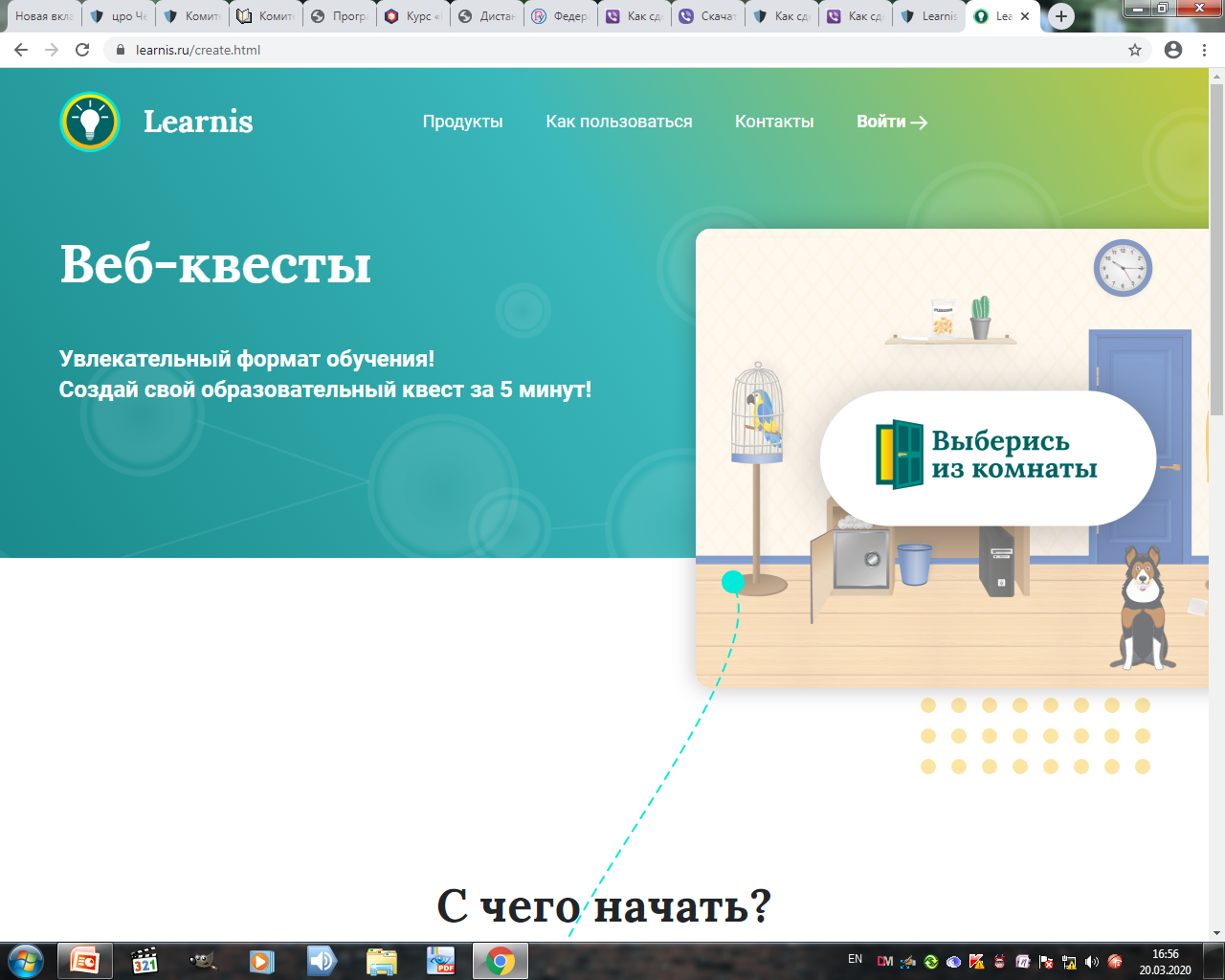 https://www.learnis.ru/video/learnis-quest-sert.mp4
ВИДЕОИНСТРУКЦИЯ
СОЗДАНИЕ НАПОЛНЯЕМЫХ УЧЕБНЫХ КУРСОВ В ГИС "ОБРАЗОВАНИЕ"
Этапы создания курса
В создании наполняемых учебных курсов можно выделить следующие этапы:
1.      Создание папки для загрузки наполняемого курса.
2.      Преобразование файла формата DOC в формат MDB.
https://drive.google.com/file/d/1d_LA6eLtBLc9IGyMt7Z860ytI25G53nU/view
3.      Импорт курса в АС СГО.
4.      Создание теста к наполняемому курсу.
5.     Назначение заданий.
Рекомендации, необходимые  для перехода на дистанционное обучение
Оцените возможности
Дайте себе время на перестройку
Определите цели
Адаптируйте обучение под возраст учеников
Подкрепляйте теорию практикой
Определите учебное время
Забудьте про привычную форму урока
Установите сроки выполнения заданий
Помните об обратной связи
Создайте чёткие инструкции
Возможности организации обучения русскому языку и литературе с использованием дистанционных образовательных технологий
Галактионова Н. Е, руководитель ГМО учителей русского языка и литературы